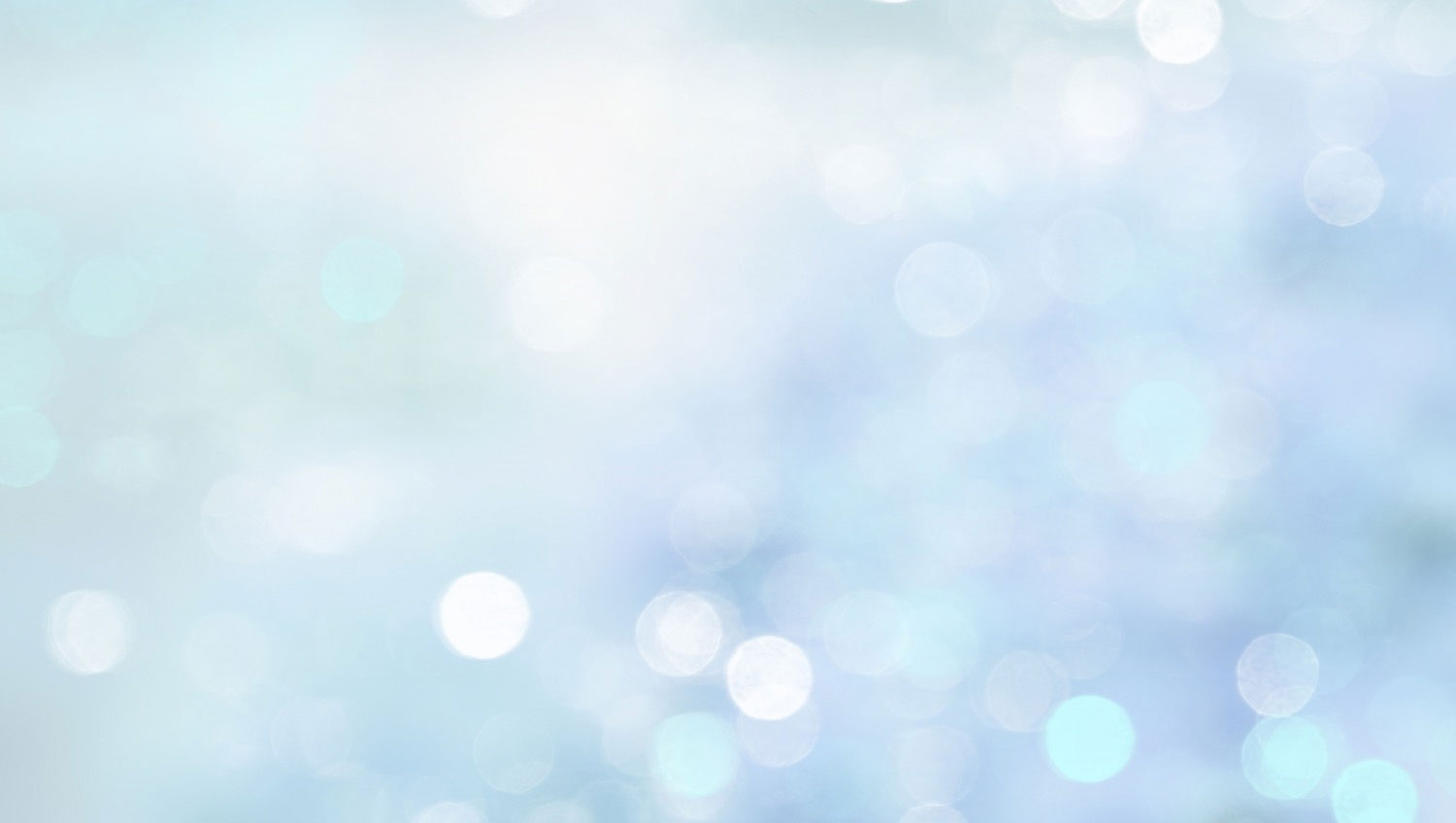 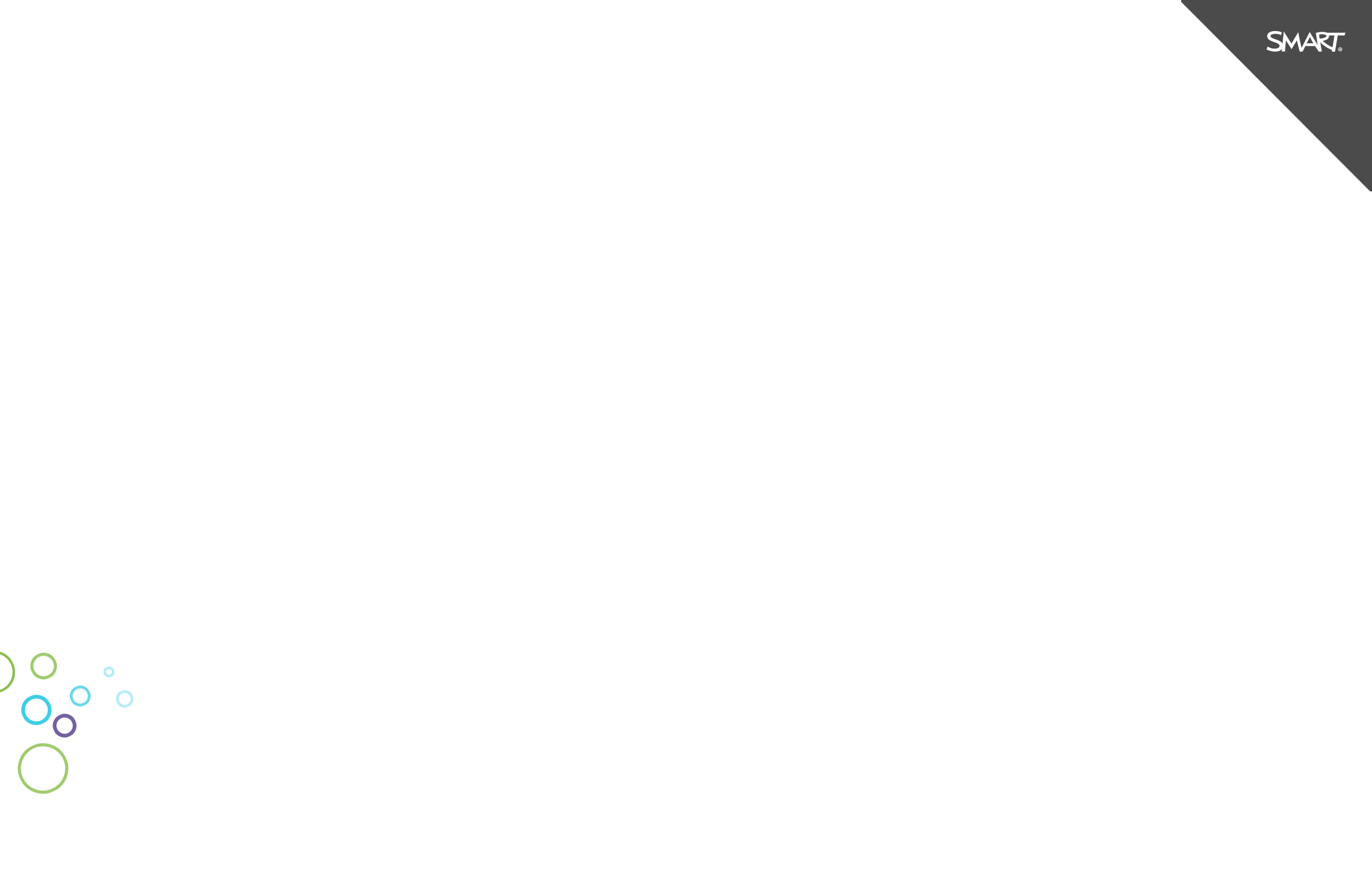 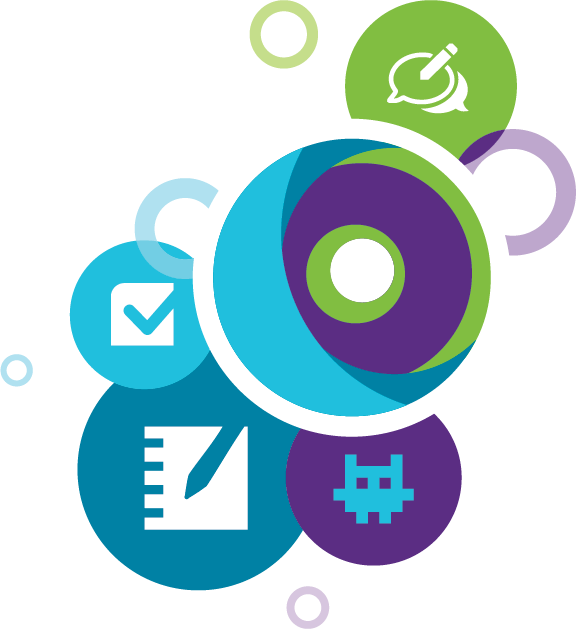 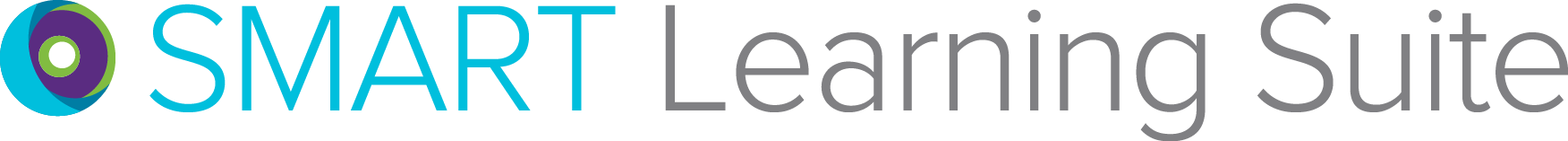 Ana Poropat Janković
prof. prirode i biologije
OŠ “Drago Gervais” Brešca
OŠ Klana
ana.poropat-jankovic@skole.hr
SMART Learning Suite Online
Učitelj: https://suite.smarttech.com
             Prijava sa e-mail adresom (gmail)

Učenik: hellosmart.com
                   Prijava: kao gost (Join the class as a guest)
                   Upisati ID (broj koji daje učitelj)
                   Upisati svoje ime
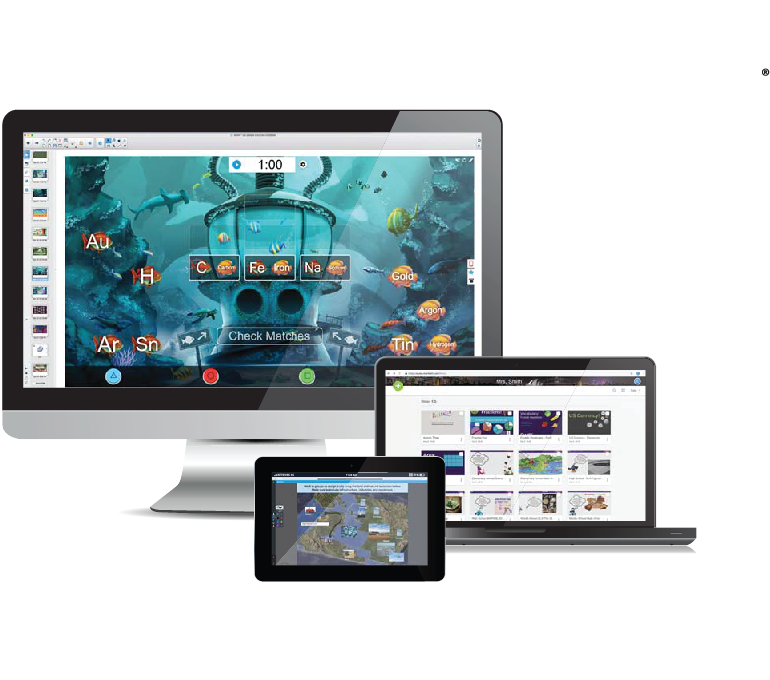 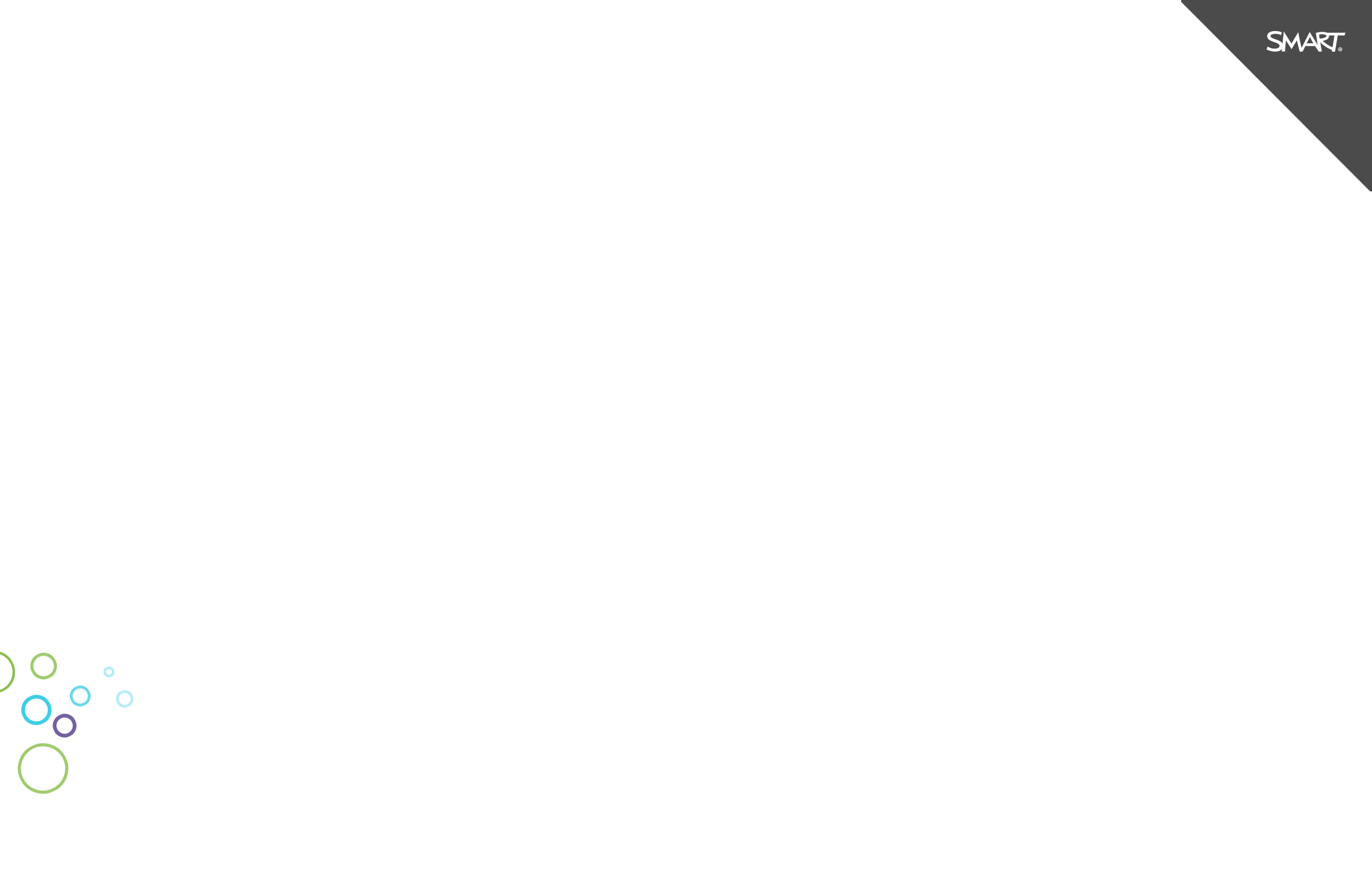 Program uporablja več kot 25 milijonov učiteljev in učencev
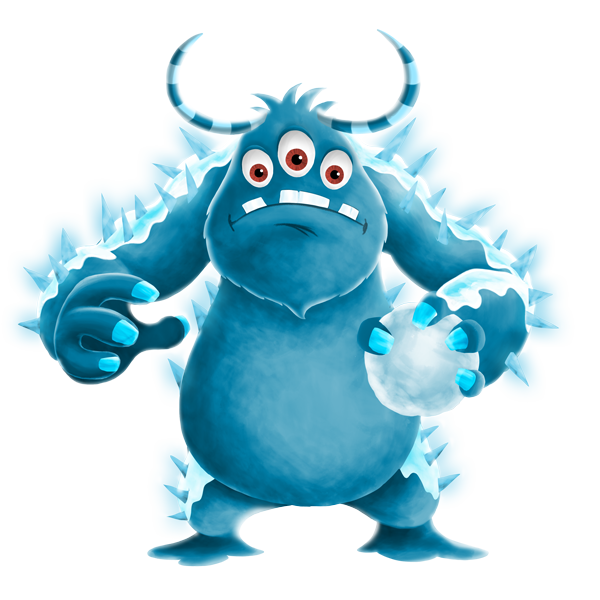 SMART Learning Suite

Prednost: Jednostavna pretvorba statičnog sadržaja u najbolje interaktivno iskustvo:

-interakcija s uređajima učenika
-igrifikacija
-uvid u učenje
-ušteda vremena
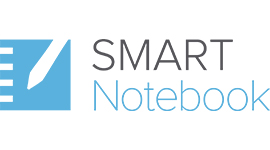 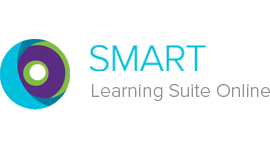 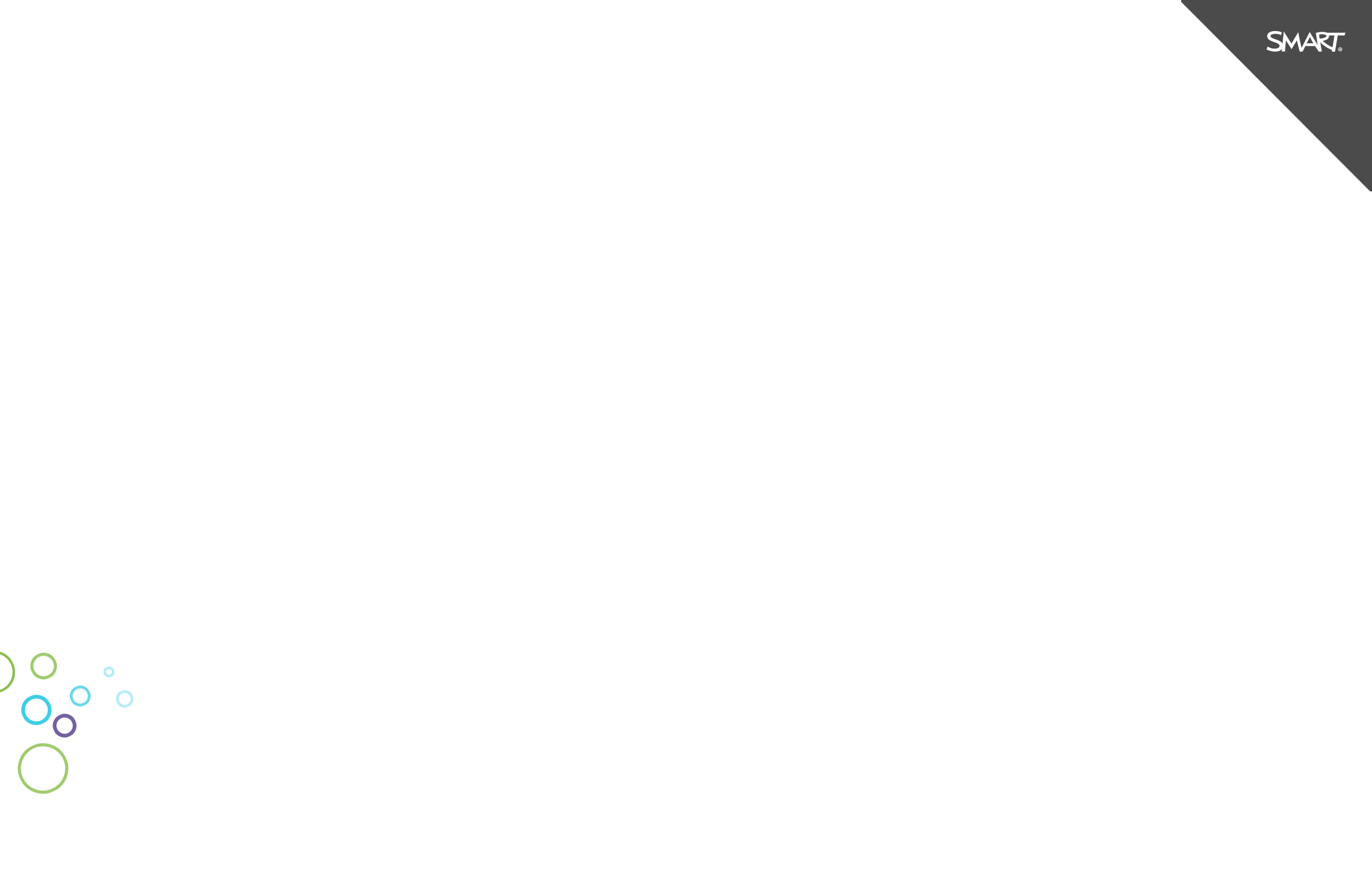 Sve funkcionalnosti u jednom softverskom paketu!
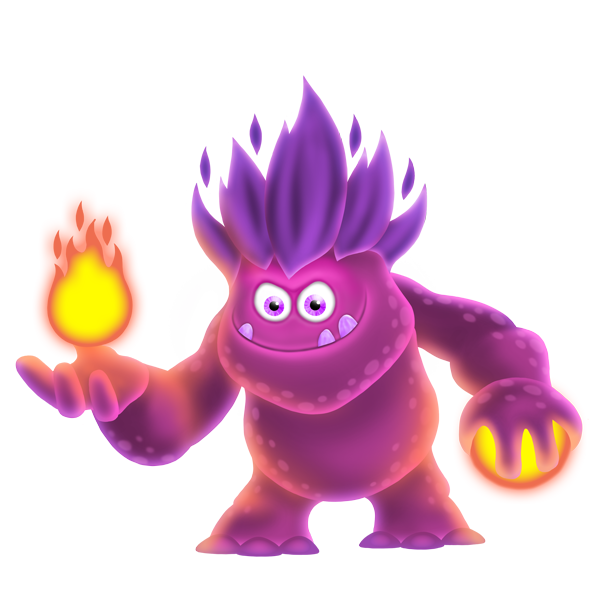 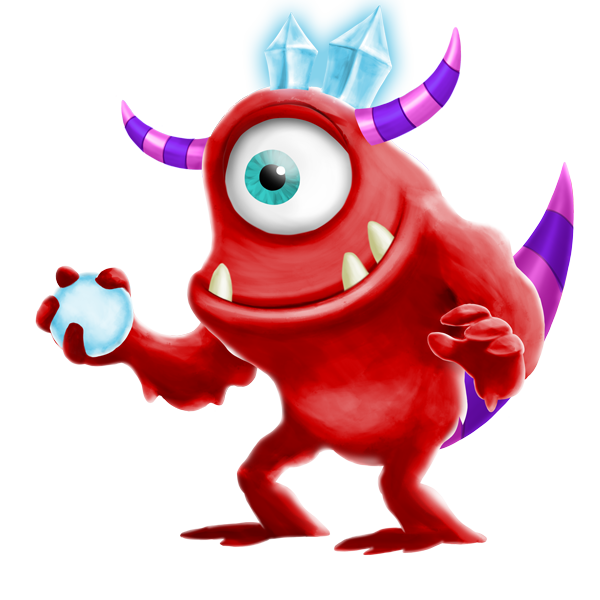 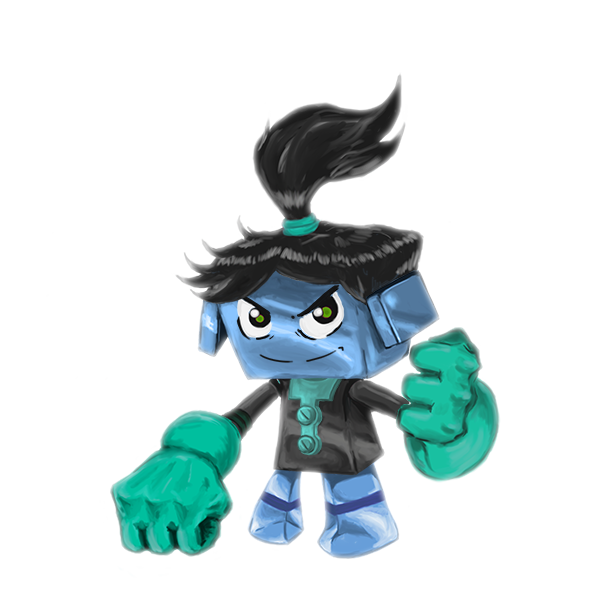 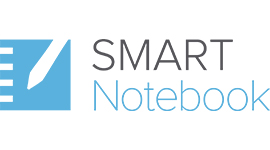 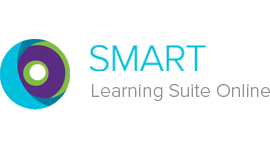 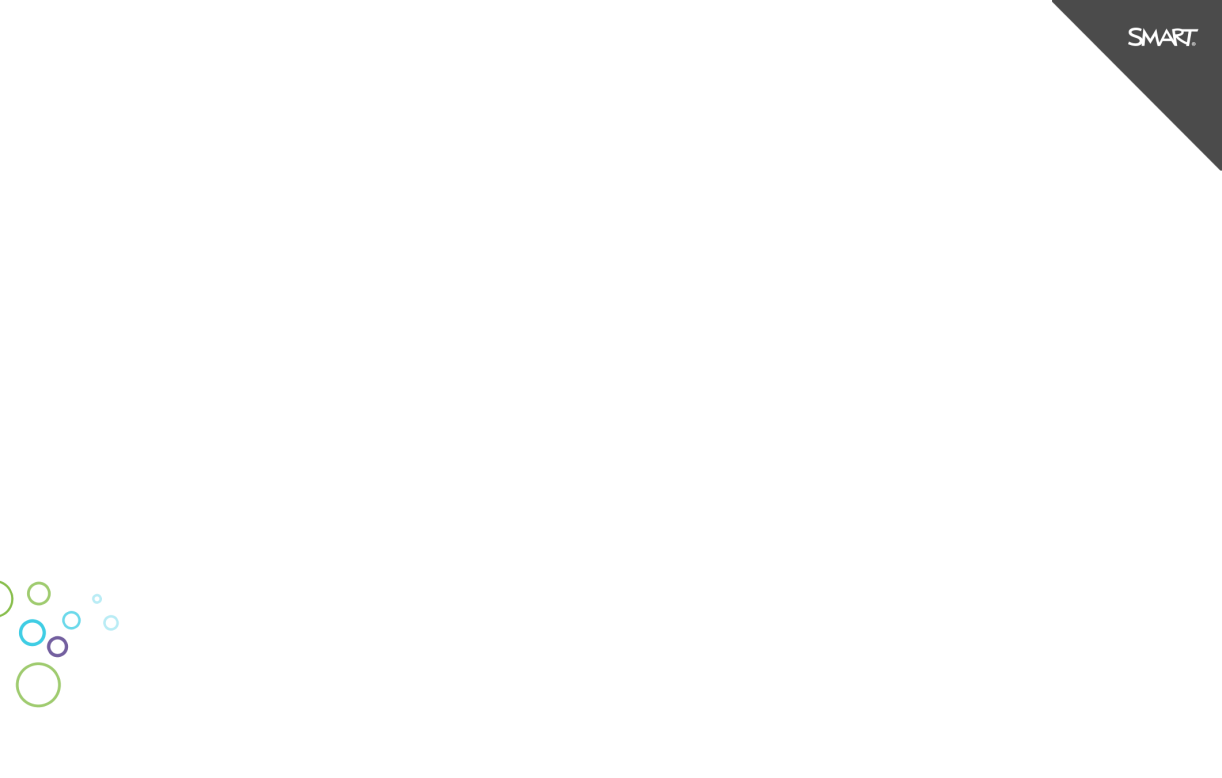 SMART Learning Suite Online omogućuje dodavanje i pohranu aktivnosti koje su temeljene na suradnji i igri, stvaranje zajedničkih učeničkih radionica, SMART Notebook®, PDF i PowerPoint® datoteka koje se mogu lako pohraniti u internetskoj knjižnici i dijeliti s učenicima.
- Desktop verzija, Mac i Windows, Online verzija
- Bilo gdje na bilo kojem uređaju
Softver SMART Notebook® uključuje niz prilagođenih alata za određene predmete (matematički alati, integrirana GeoGebra), tražilice Youtube® i Bing, galerija slika, unaprijed pripremljene aktivnosti temeljene na igri…
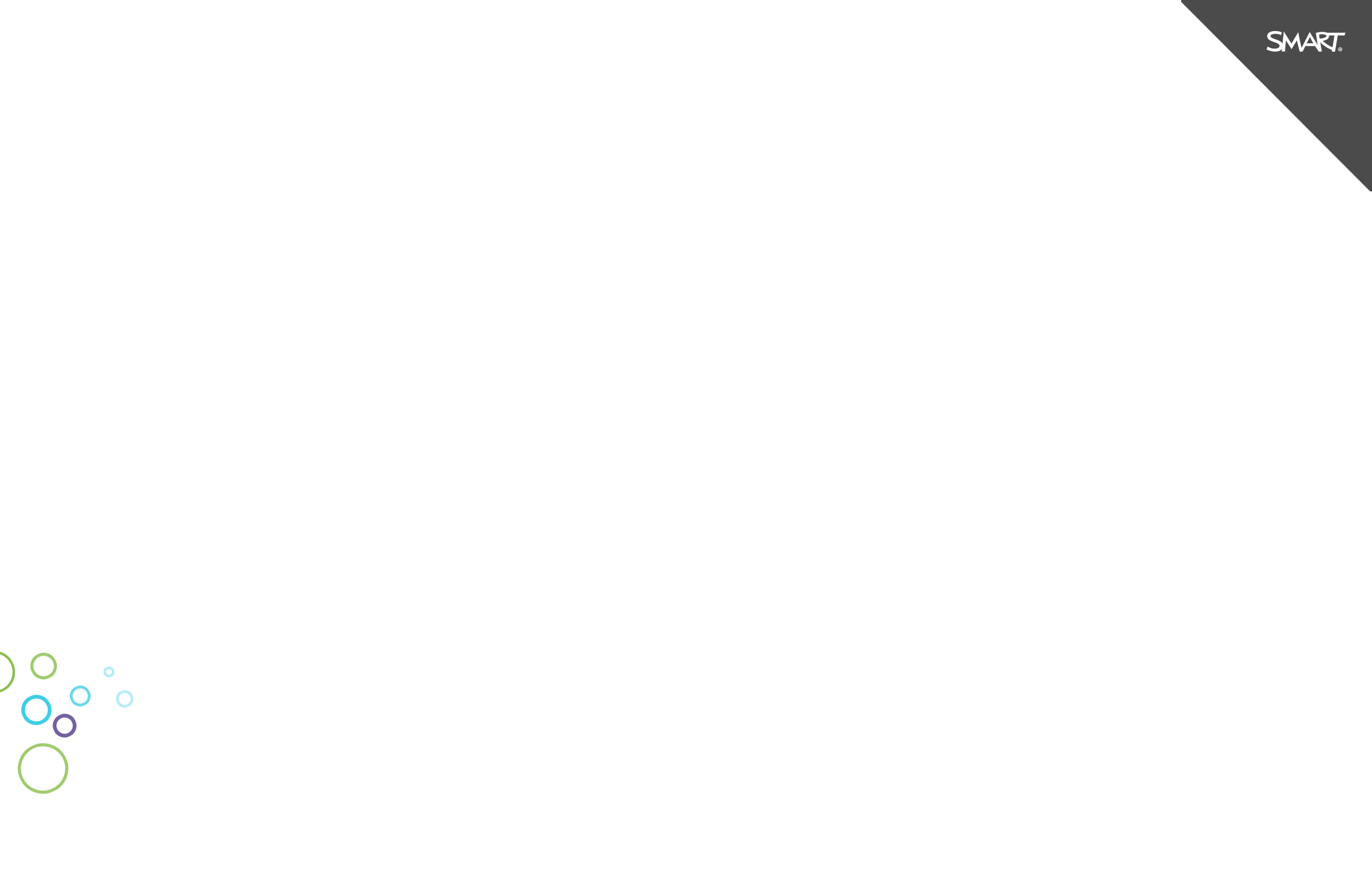 SMART lab
Pisanje jednadžbi
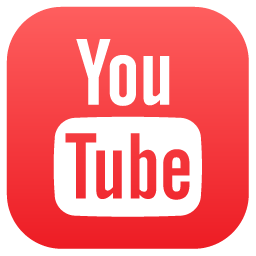 Alati za mjerenje
Magični pisač
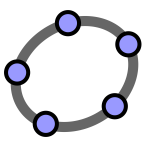 Prilagodljiva alatna traka
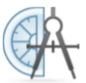 Alat za prepoznavanje teksta i oblika
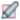 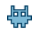 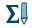 SMART Blocks
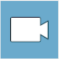 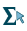 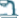 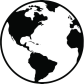 Snimač zvuka i slike
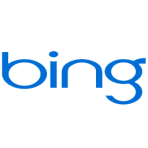 Dijeljenje linkova
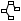 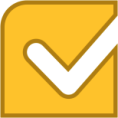 Formativno ocjenjivanje
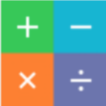 Umetanje jednadžbi
GeoGebra
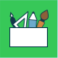 Integrigran web preglednik
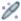 Jednostavni misaoni uzorci
SMART Learning Suite Online
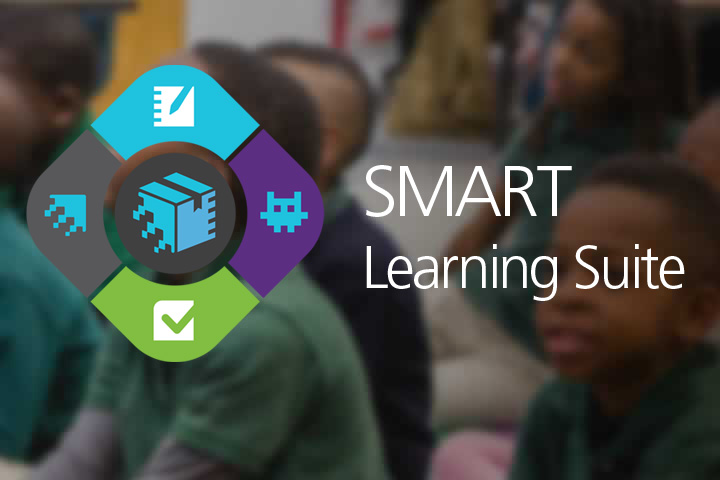 Smart document camera
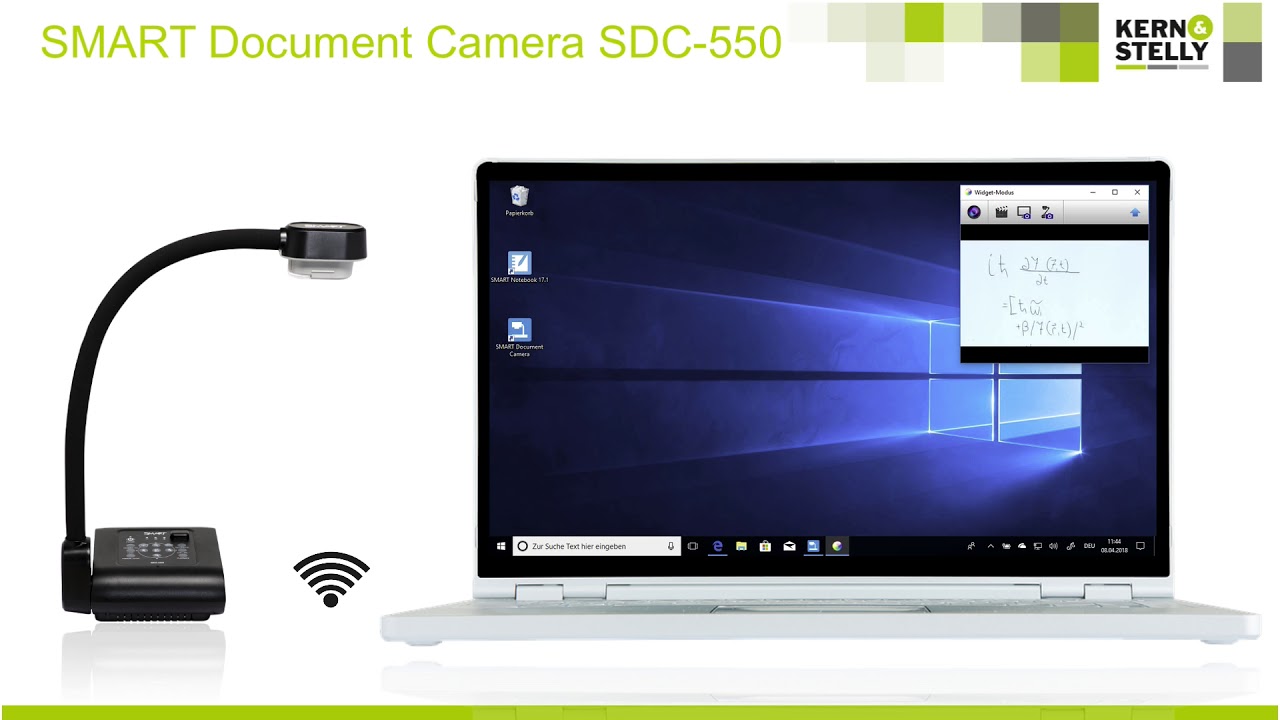 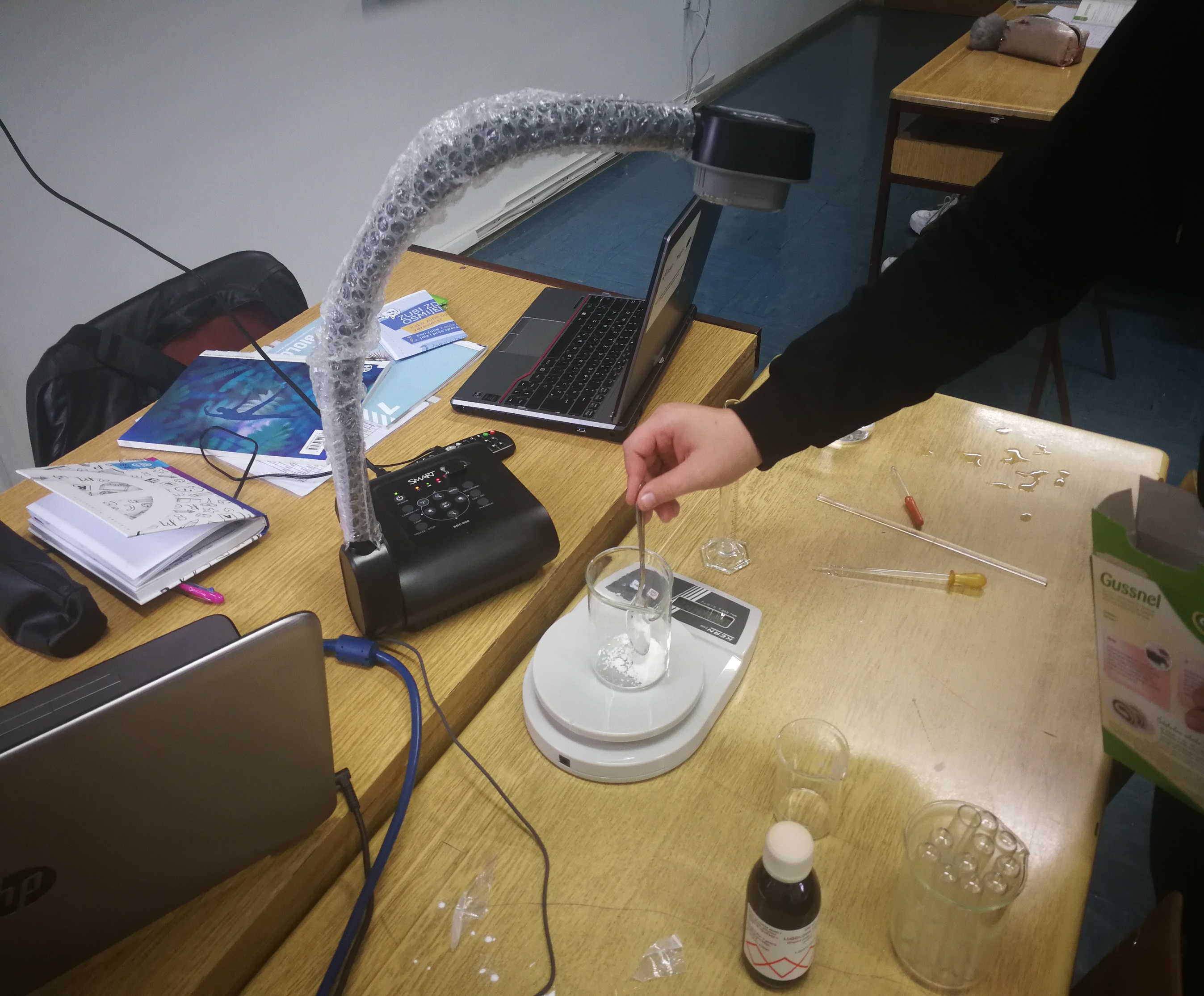 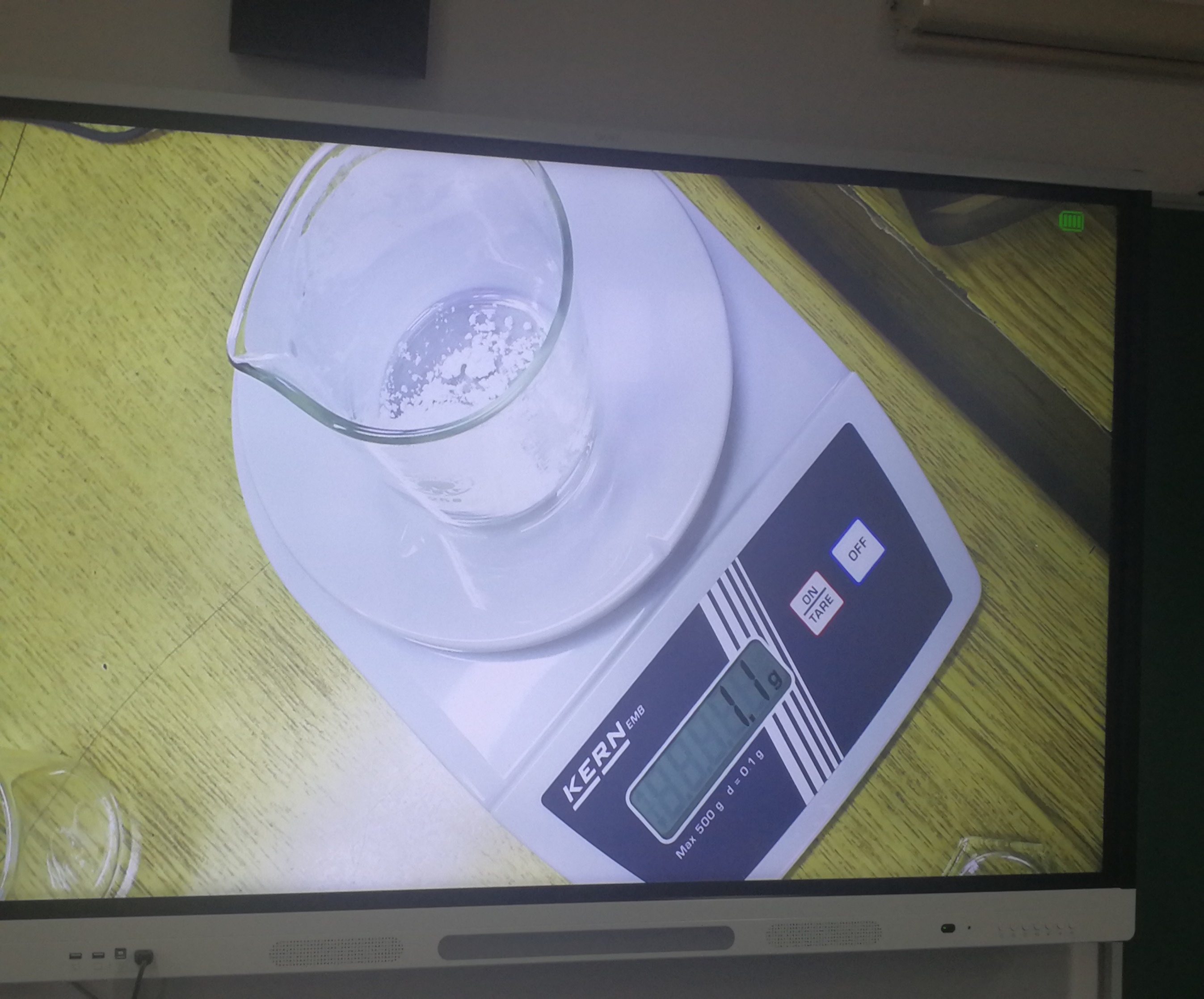